Chủ đề 3: Tìm hiểu về âm thanh
Bài 2: Phát âm
KHỞI ĐỘNG
TRÒ CHƠI: TAM SAO THẤT BẢN
Hướng dẫn chơi
Giáo viên mời 2 nhóm học sinh, mỗi nhóm có 3 bạn xếp thành 2 hàng và quay lưng vào 
Giáo viên
Giáo viên vỗ vai 2 bạn đứng đầu tiên để quay lại nhìn vào màn hình của GV
( đã tắt chế độ trình chiếu).
Bạn đầu tiên vỗ vai bạn thứ 2 quay lại và dùng hành động để miêu tả cho bạn thứ 2
(không dùng 
lời nói)
Bạn thứ 2 vỗ vai bạn thứ 3 quay lại và dùng hành động miêu tả cho bạn thứ 3 phải đoán đó là hình ảnh gì?
Đội nào đoán đúng nhiều nhất đội đó thắng
Hình ảnh bí mật 1
(Giáo viên tắt màn hình chiếu trước khi cho 2 bạn đầu tiên xem slide này)
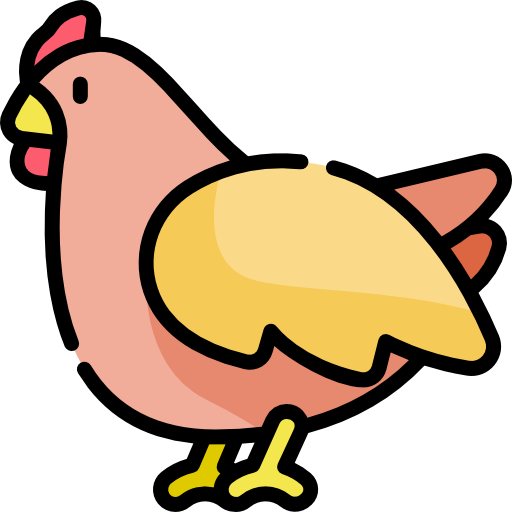 Con gà
Hình ảnh bí mật 2
(Giáo viên tắt màn hình chiếu trước khi cho 2 bạn đầu tiên xem slide này)
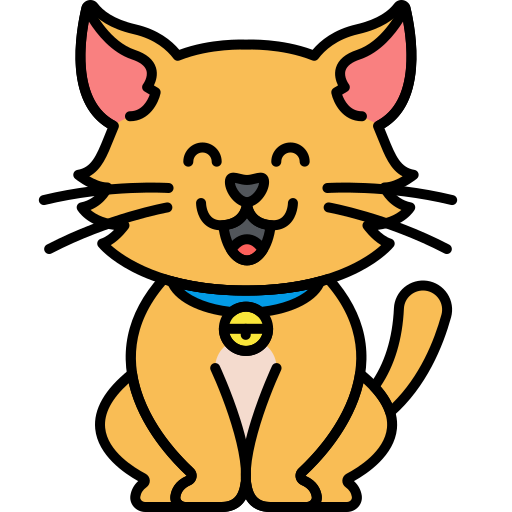 Con mèo
Hình ảnh bí mật 3
(Giáo viên tắt màn hình chiếu trước khi cho 2 bạn đầu tiên xem slide này)
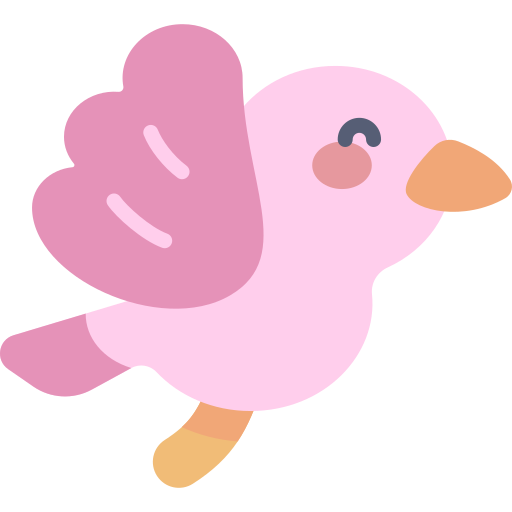 Con chim
Hoạt động 1
CẢM NHẬN ÂM THANH
Cảm nhận âm thanh
eeeeeee.....
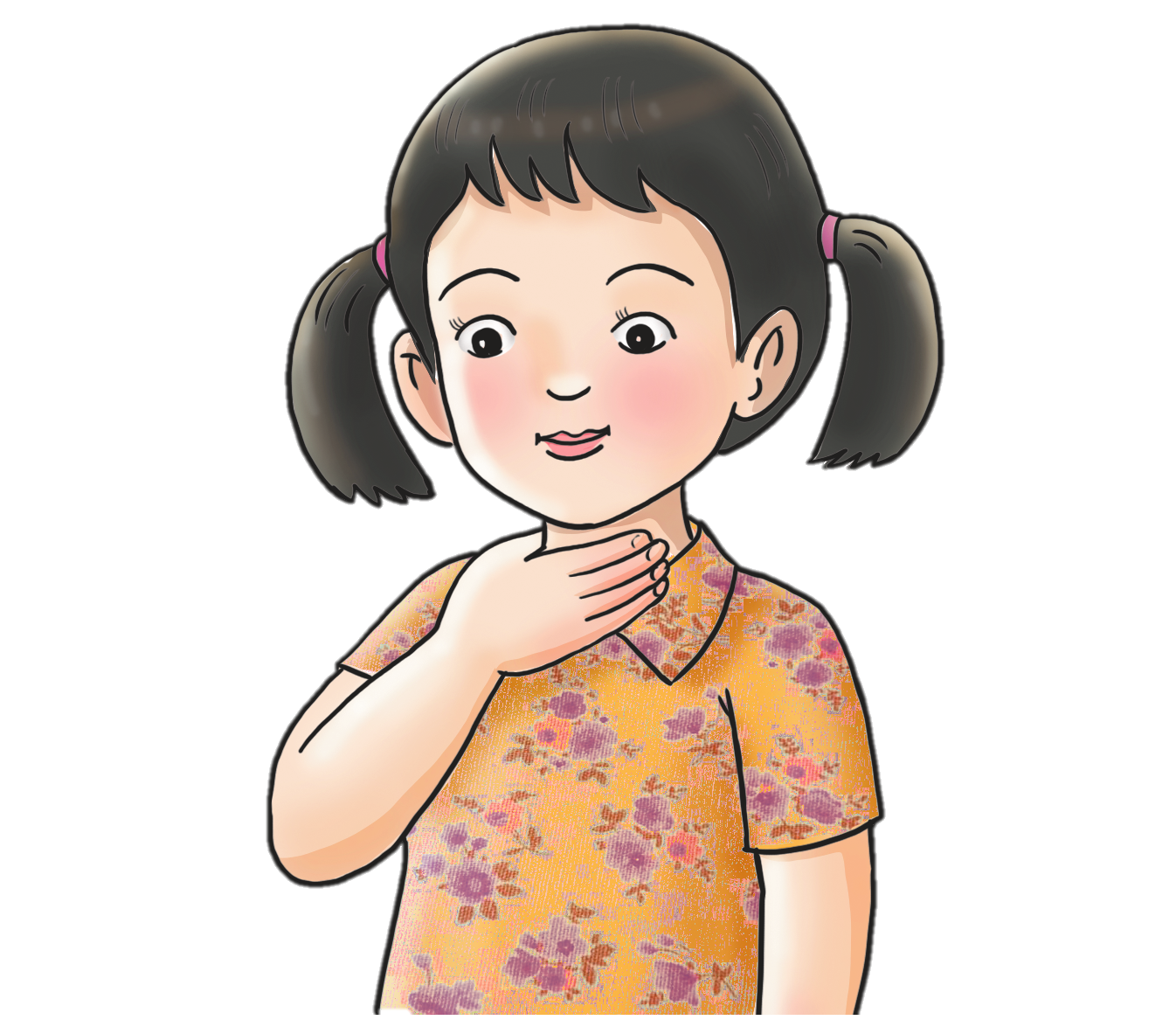 Em đặt nhẹ tay lên cổ và kêu: "eeeeee...."
Chia sẻ
Tớ thấy tay của mình cũng rung lên
Tớ thấy cổ họng của mình như chiếc đàn
Tớ thấy cổ họng mình rung lên
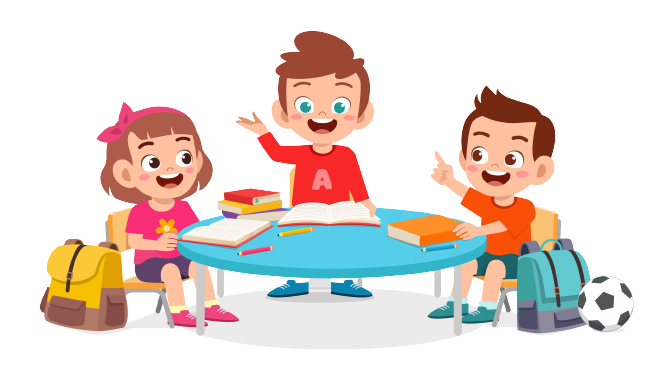 Em hãy chia sẻ với bạn cảm nhận của em khi đó
Tô màu
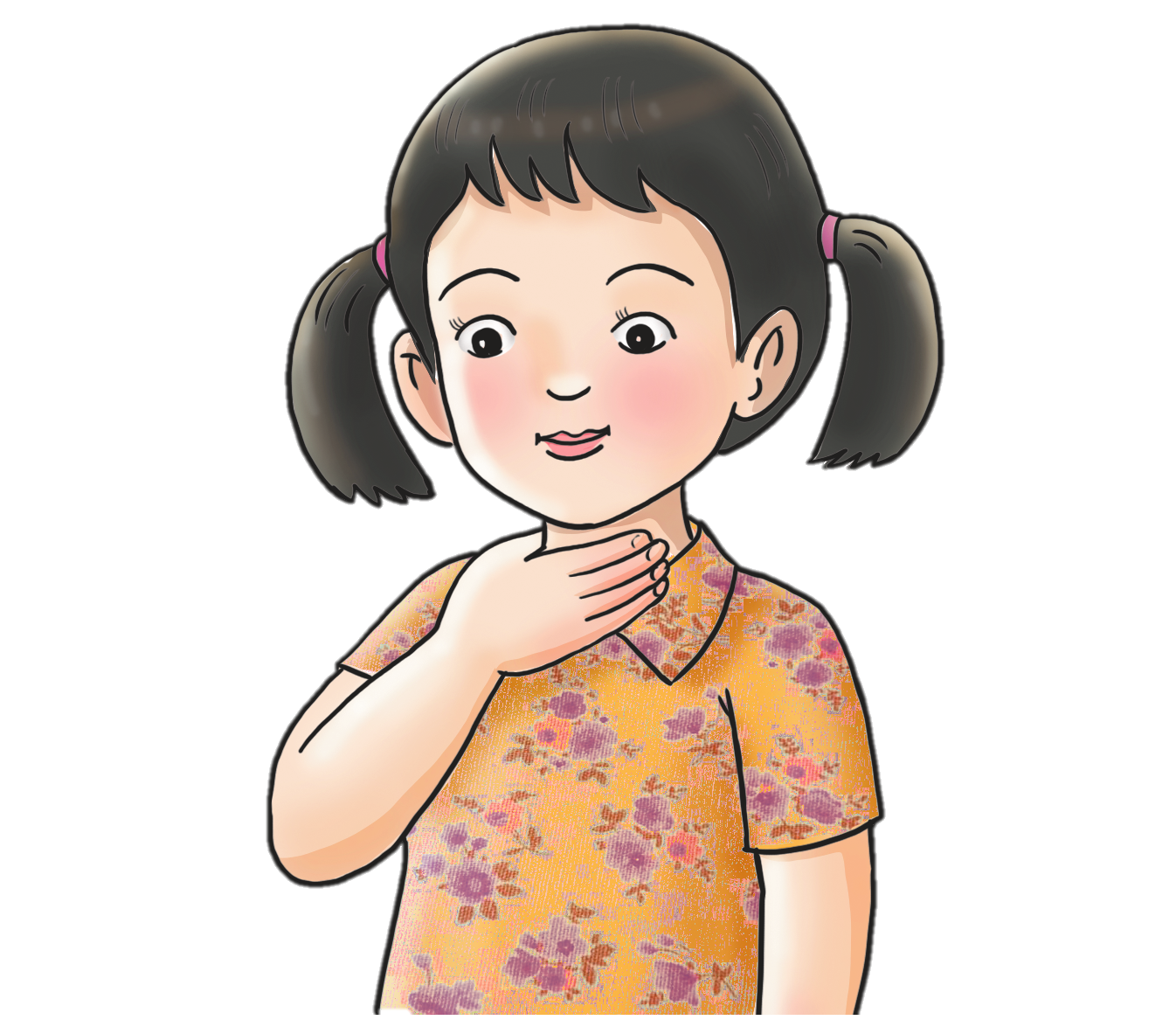 Em hãy tô màu vào chữ: "Rung lên" hoặc "không rung lên" để mô tả cảm nhận về tay em nhé!
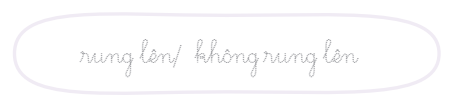 Hoạt động 2
TÔ MÀU ĐƯỜNG ĐI CỦA ÂM THANH
ee..ee..e..ee.....
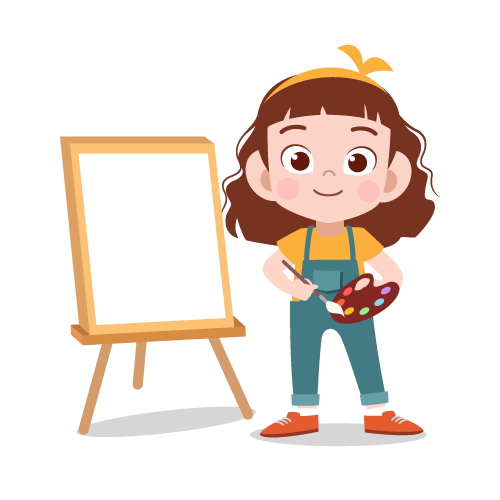 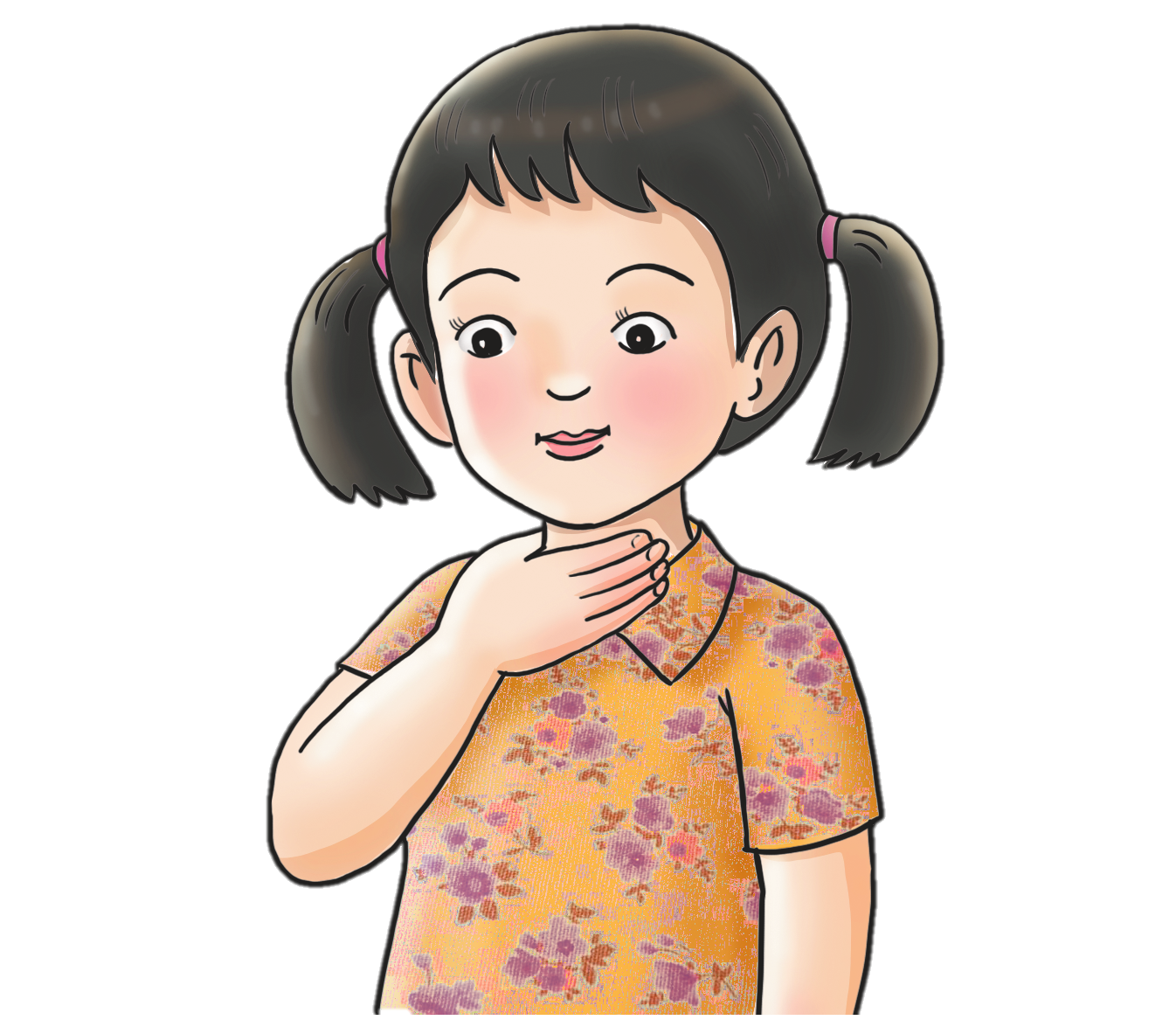 Khi em kêu "eeee....." không khí từ phổi sẽ đẩy lên qua dây thanh quản. Dây thanh quản rung lên rồi tạo ra âm thanh phát ra ngoài
Bước 1
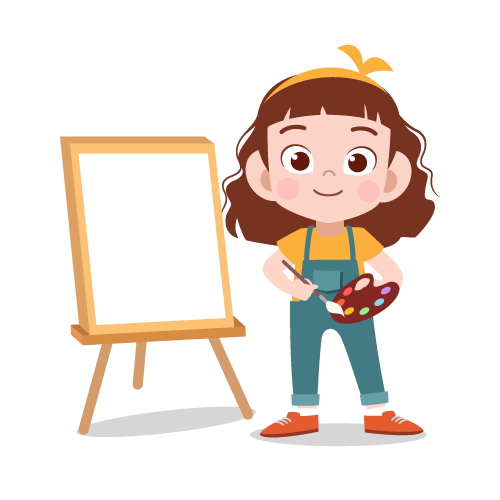 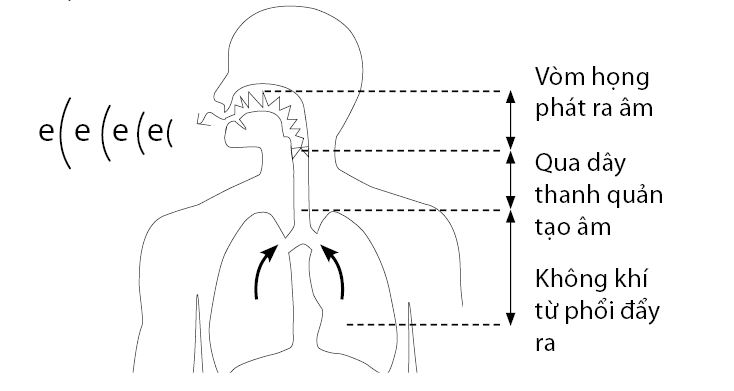 Hãy tô màu bức tranh đường đi của không khí từ phổi ra bên ngoài để tạo ra âm thanh ở trang 48 sách STEM 1 nhé!
Chia sẻ
Dây thanh quản rung lên sẽ tạo ra âm thanh
Không khí sẽ đẩy từ phổi đi qua dây thanh quản
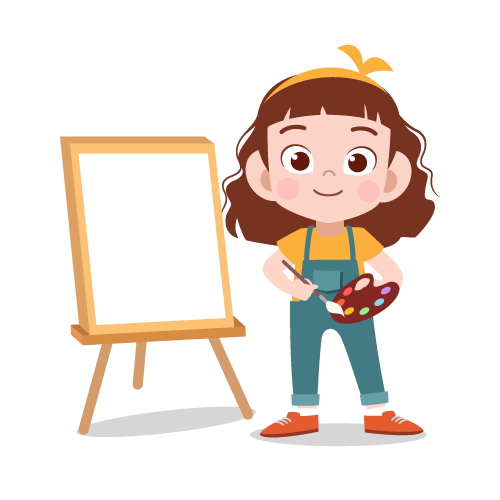 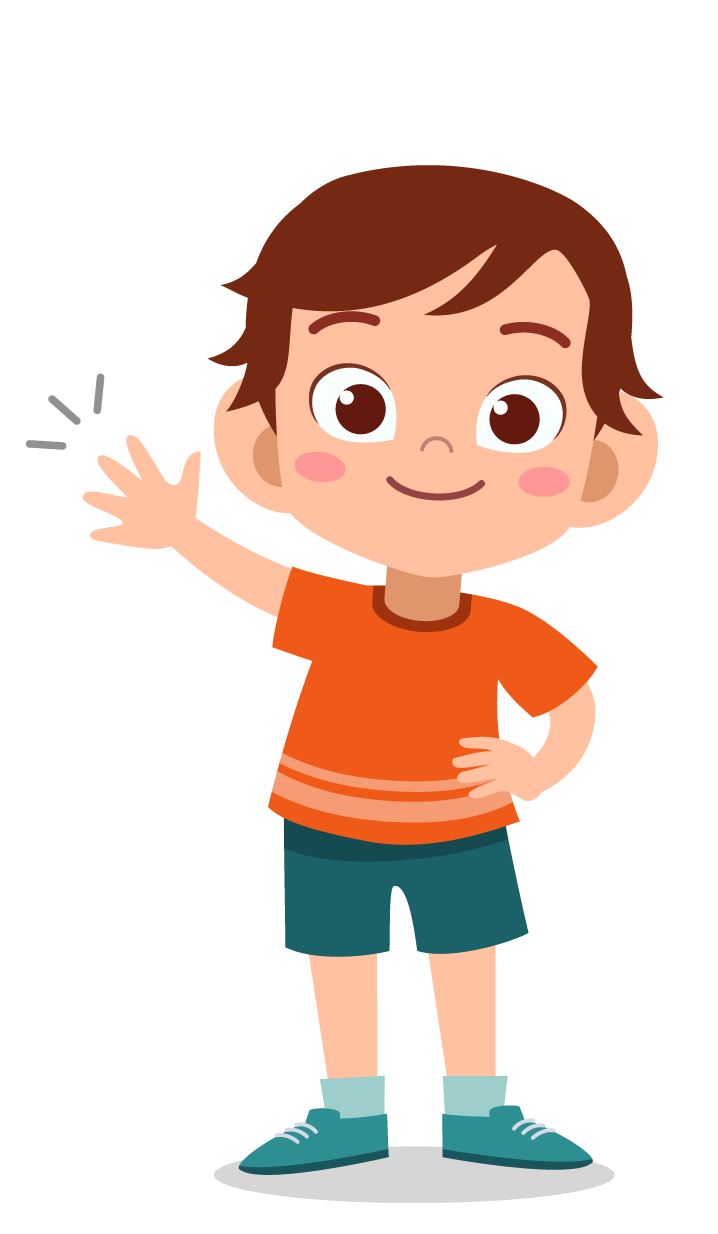 Em hãy chia sẻ với bạn, âm thanh được tạo ra như thế nào 
khi không khí đi từ phổi ra ngoài
Bước 2
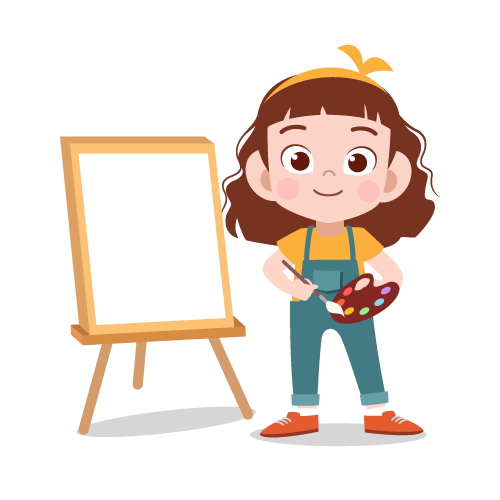 Đánh dấu X trước mô tả đúng về dây thanh quản
Có 2 dây thanh quản!
Nằm trong cổ
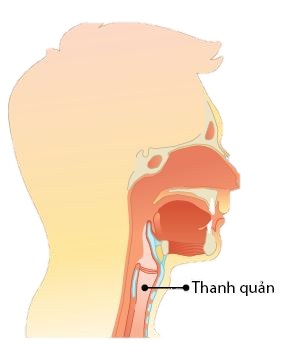 Có một dây thanh quản
Đóng mở thanh quản
Nằm trong cổ họng
Rung lên khi nói
Nằm trong miệng
*Bấm vào từng ô màu xanh để xuất hiện đáp án
Hoạt động 3
ĐƯỜNG BIỂU DIỄN GIỌNG NÓI (tiếp)
Góc khoa học
Mời em cùng xem video này nhé!
(Video hoạt cảnh do Happy Slide sản xuất)
Hoạt động 4
CỦNG CỐ
Câu hỏi 1: Em phát âm được nhờ bộ phận nào?
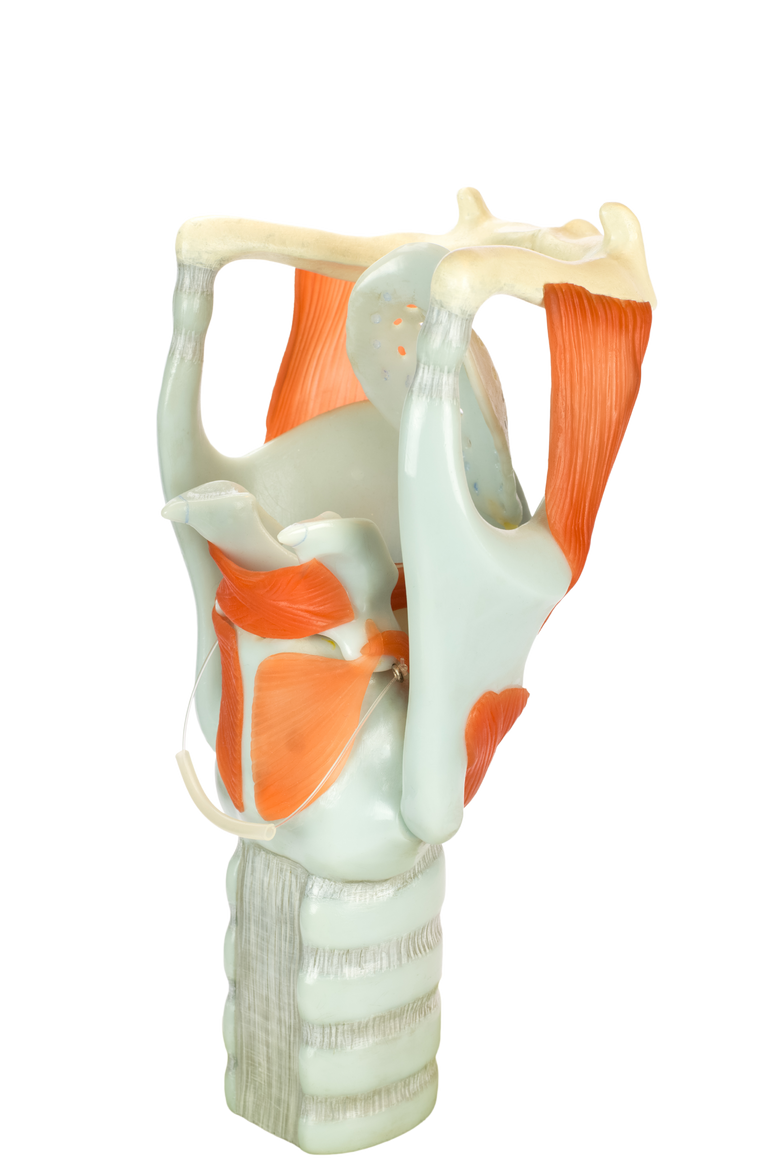 A. Dây thanh quản trong cổ họng
B. Tai chúng ta
Đáp án: A - Dây thanh quản trong cổ họng
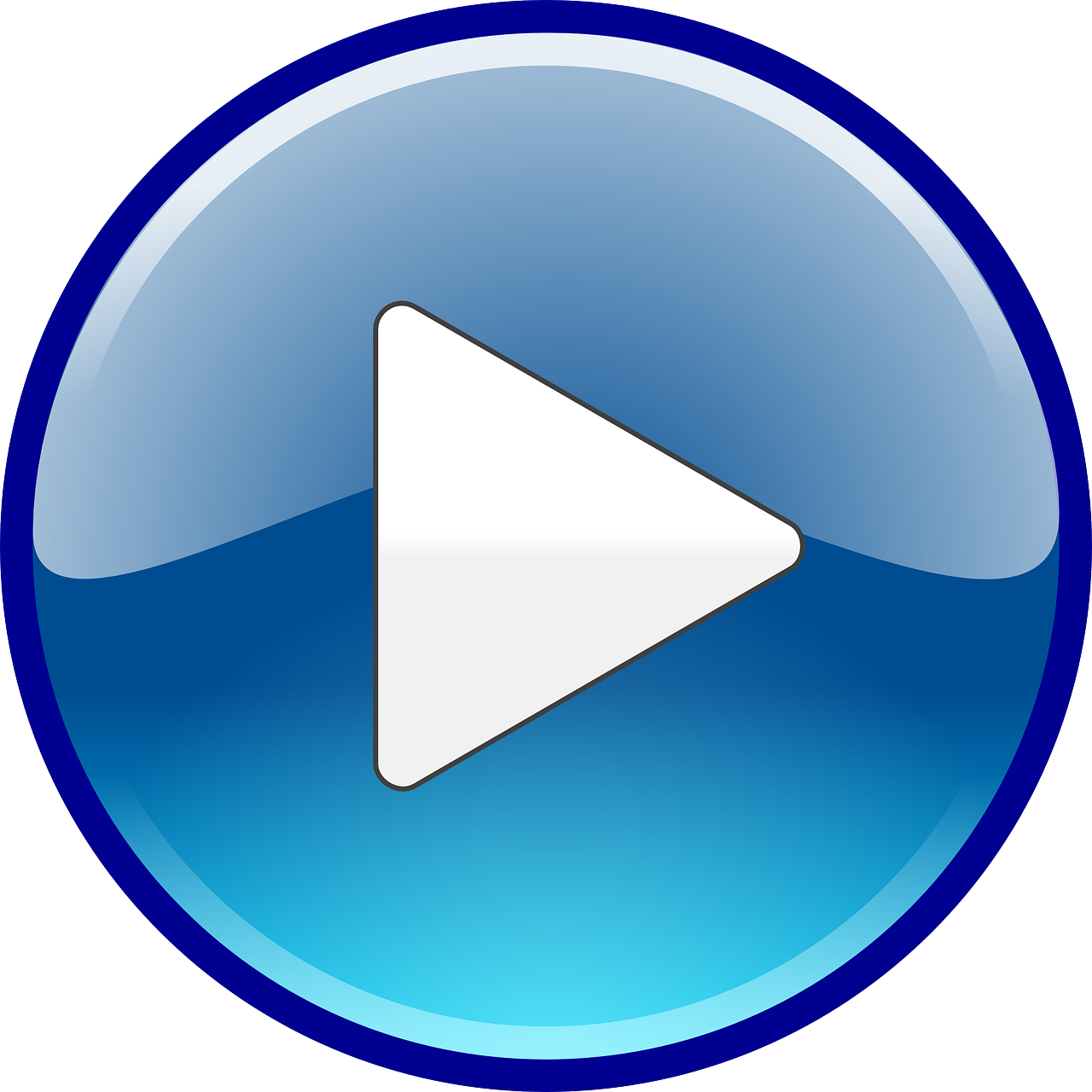 ĐÁP ÁN
Câu hỏi 2: Âm của em phát ra dưới dạng nào?
A. Tiếng nói, tiếng cười, tiếng hét
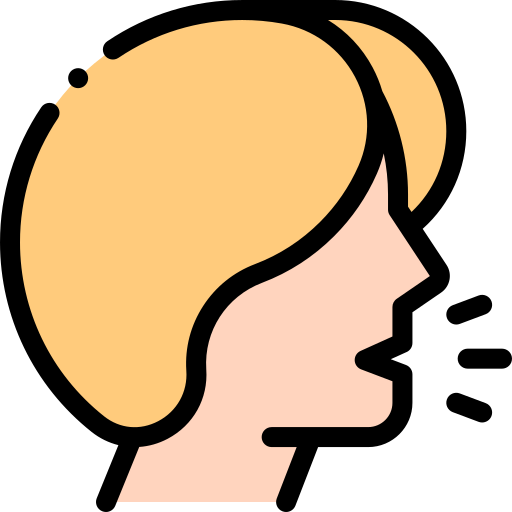 B. Tiếng trống rung
Đáp án: A - Tiếng nói, tiếng cười, tiếng hét
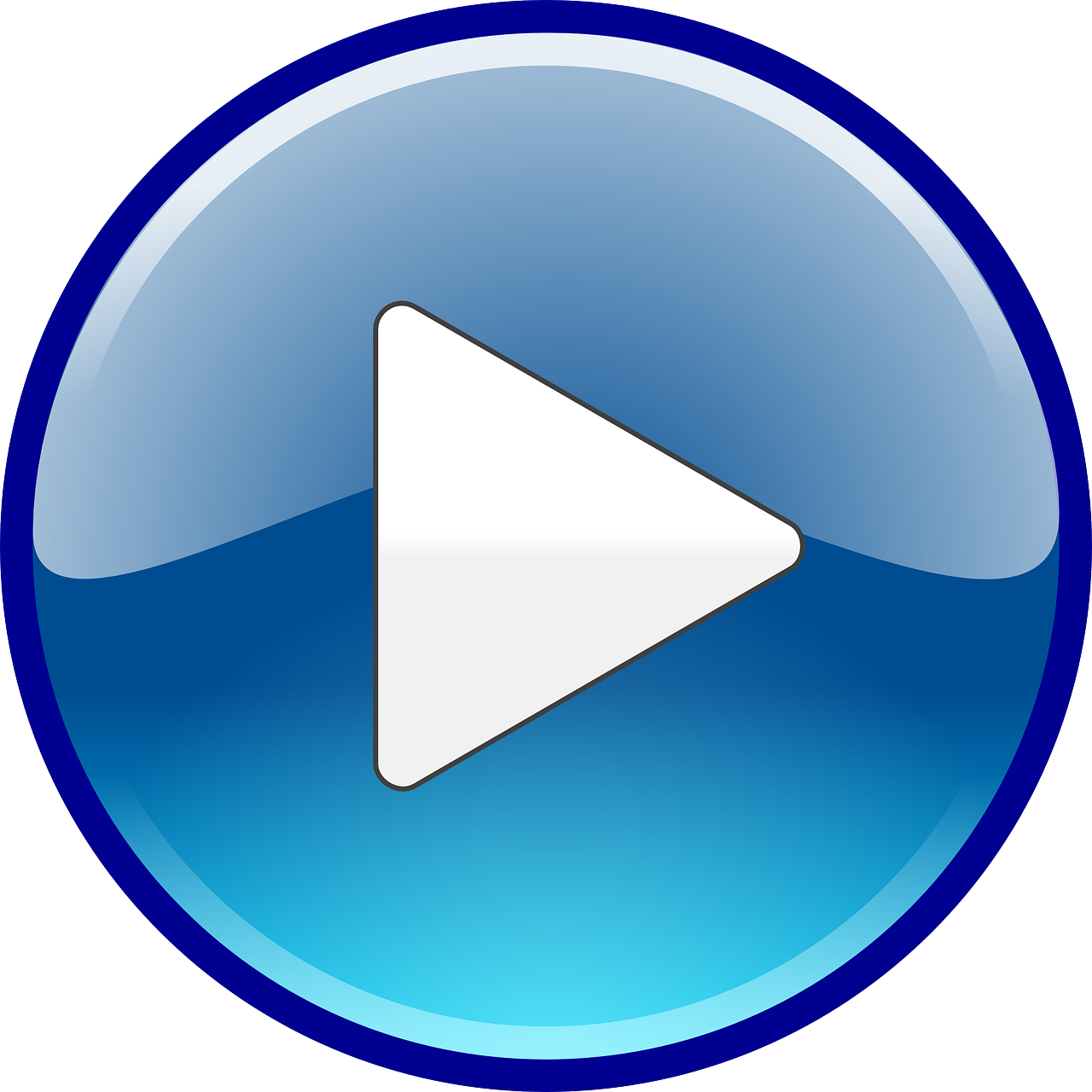 ĐÁP ÁN
Hẹn gặp lại các em ở buổi học sau nhé!